IPTU 2017
Secretaria Municipal de Finanças
Secretaria Municipal Adjunta de Arrecadações
Gerência de Tributos Imobiliários
Arrecadação Receita Tributária
IPTU Lançado x Arrecadado
IPTU e taxas x Receita Tributária
Arrecadação acumulada anual
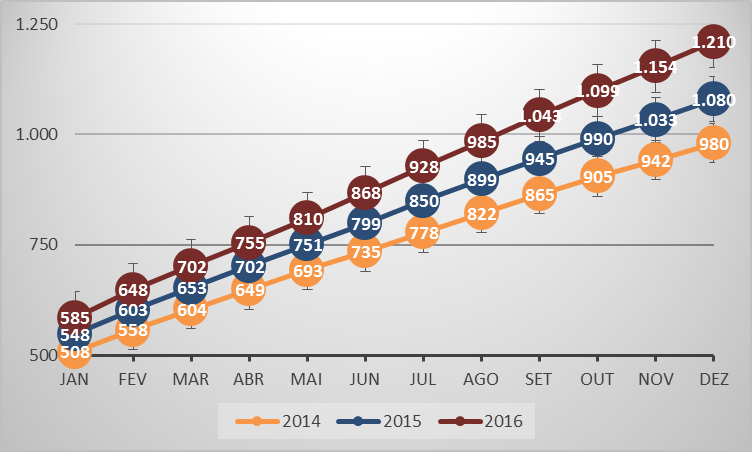 Correção de Base de Cálculo
Lei 5641/1989 (Art. 72)
Parágrafo único - Não sendo expedido o Mapa de Valores Genéricos, os valores venais dos imóveis serão atualizados com base nos índices oficiais de correção monetária divulgados pelo Governo Federal.
Lei 8147/2000 (Art. 14)
§ 1º - Os valores convertidos na forma do caput serão atualizados no dia 1º de janeiro de cada exercício, com base na variação do Índice de Preços ao Consumidor Amplo-Especial - IPCA-E - apurado pelo Instituto Brasileiro de Geografia e Estatística - IBGE - acumulada nos últimos doze meses imediatamente anteriores ao da atualização.
Correção de Base de Cálculo
Lei 9795/2009
estabeleceu os valores dos imóveis dos lançamentos de IPTU de 2010 e 2011
Reajustes do IPTU pelo IPCA-E/IBGE
A partir de 2012 os valores dos imóveis são corrigidos com base no IPCA-E do ano anterior
Correção de Base de Cálculo
IPTU/2017
corresponde ao valor do IPTU/2016 corrigido monetariamente pelo IPCA-E apurado no ano de 2016.
6,58%
Correção de Base de Cálculo
Também corrigidos pelo IPCA-E
Faixas de alíquotas
Limites de isenção
Taxas
TCR 2016 > R$ 274,45 (ou R$ 548,90)
TCR 2017 > R$ 292,50 (ou R$ 585,00)
Isenções por Valor Base de Cálculo
Estão isentos do IPTU/2017, 99.998 imóveis residenciais com valor de base de cálculo inferior a R$ 59.951,14
Isentos somente do IPTU >   27.102
Isentos do IPTU e taxas   >   72.896
Total .................................>   99.998
Recadastramento de imóveis
Visa a atualização dos dados cadastrais dos imóveis (área de construção, tipo de ocupação, etc), constatada através de aerolevantamento
65.203 imóveis
atualizados no lançamento do IPTU/2017
Resumo do Lançamento (*)
Quantitativo por tipo de imóvel
Apartamentos....... 349.144
Casas................... 227.899
Barracões................21.379
Lojas........................52.876
Salas.......................49.309
Galpões...................13.306
Vagas de garagem..39.566
Lotes vagos.............39.904



TOTAL...................793.383
Valores do lançamento
IPTU......1.430.992.267,37
TCR ....... 284.883.885,00
TFAT .......... 2.150.715,37
CCIP .......... 6.044.589,07


TOTAL....1.724.071.456,81
Valor lançado em 2016
R$ 1.514.443.655,36
Descontos especiais
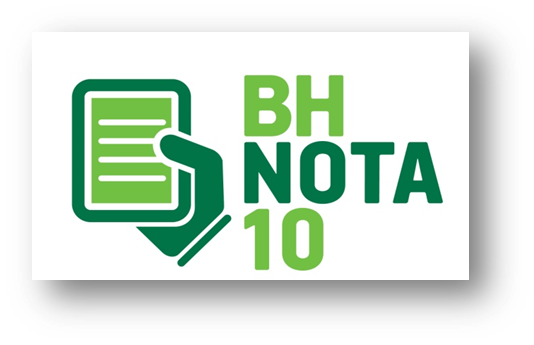 O programa BH Nota 10 foi criado  pelo Decreto 14.053/2010 e concede desconto no IPTU às pessoas físicas que pedem a Nota Fiscal de Serviços eletrônica (NFS-e).
Parte do ISSQN devido em cada prestação de serviços é absorvida em forma de crédito para desconto de até 30% do IPTU de cada imóvel, no ano seguinte ao de sua acumulação.

www.pbh.gov.br/bhnota10
15.987 apropriações

Desconto concedido:
R$ 1.098.982,31
Descontos especiais
O programa ESPORTE PARA TODOS foi criado pelo Decreto 14.183/2010 e tem a finalidade de incentivar, através de desconto no IPTU, os clubes recreativos de Belo Horizonte a, mediante convênio com o Município, realizarem em suas dependências atividades ligadas aos seguintes programas da PBH:
Segundo Tempo, Superar, Vida Ativa, BH Cidadania, Academia da Cidade e Escola Integrada.

www.smaes@pbh.gov.br
Esporte
Para 
Todos
9 imóveis beneficiados

Desconto concedido:
R$ 72.418,77
Pagamento e Atendimento
Pagamento  com desconto de 7% para quitação ou antecipação de duas ou mais parcelas vai até 20 de janeiro de 2017
O pagamento em até onze parcelas se inicia em 15/02 e vai até 15/12/2017
Prazo de atendimento para esclarecimento de dúvidas e pedidos de revisão
02 de janeiro a 1º de fevereiro de 2017
Atendimento
De 02 de janeiro a 1º de fevereiro de 2017
de 08:00 às 17:00 horas, nos postos de atendimento do BH Resolve e das regionais Barreiro e Venda Nova
BH Resolve
Rua dos Caetés, 342 – Centro

Regional Barreiro
Avenida Sinfrônio Brochado, 587

Regional Venda Nova
Rua Padre Pedro Pinto, 1.055
Atendimento
Serviços prestados nos postos de atendimento
- Esclarecimentos quanto ao lançamento do IPTU/2017
- Abertura de processo de revisão do IPTU/2017
- Emissão de segunda via do IPTU/2017
- Emissão de guia de Dívida Ativa
- Alteração de endereço de correspondência
Disque IPTU


            156
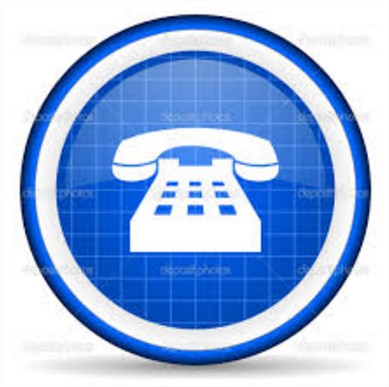 www.pbh.gov.br/iptu2017
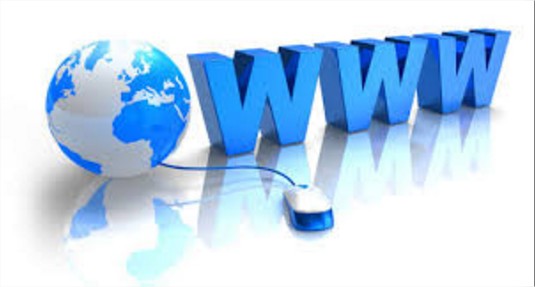 Atendimento
Atendimento agendado

O cidadão poderá agendar o dia e a hora do atendimento, na unidade de sua preferência em www.pbh.gov.br/iptu2017.

É mais eficiência, agilidade e comodidade no atendimento.
Remissão por prejuízo com chuvas
Instituída pela Lei 9.041/2005
Regulamentada pelo Decreto 13.492/2009
Art. 1º - A remissão do Imposto sobre a Propriedade Predial e Territorial Urbana - IPTU de que trata a Lei nº 9.041/05 será concedida em razão de decretação de situação de anormalidade decorrente de precipitação pluviométrica ou outro fato da natureza que configure grave prejuízo material, econômico ou social.
Remissão é limitada ao valor do IPTU
Laudo de órgão de defesa civil
Requerimento até 30 dias após o evento
Aplicação dos Recursos do IPTU
Saúde
Educação
Obras Viárias
Transporte
Lazer
Segurança
Manutenção geral da cidade
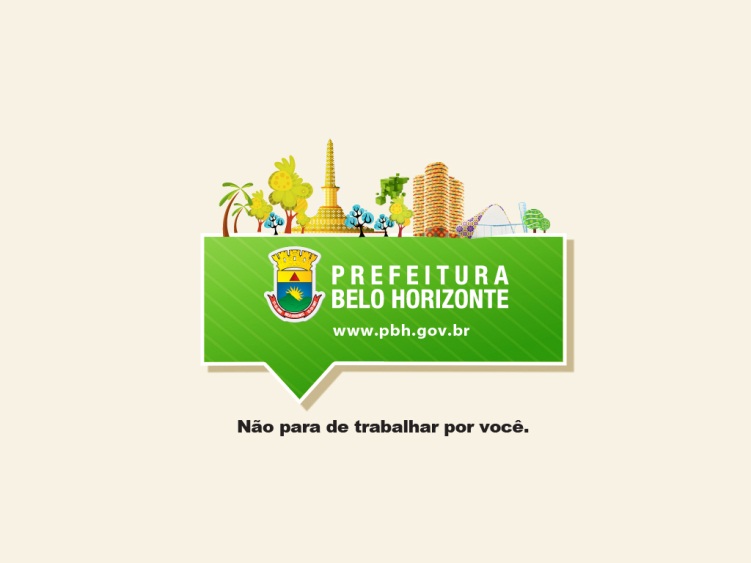 Muito obrigado.